GoSoapbox
Ryan Gimbel
Link: https://app.gosoapbox.com/

Accesscode:250-433-214

Creating: I would use this in my first student teach to gauge my students prior knowledge on the subject matter. This allows me to rate their comfort with the subject matter. It would also allow me to judge the motivation and confidence of my students.
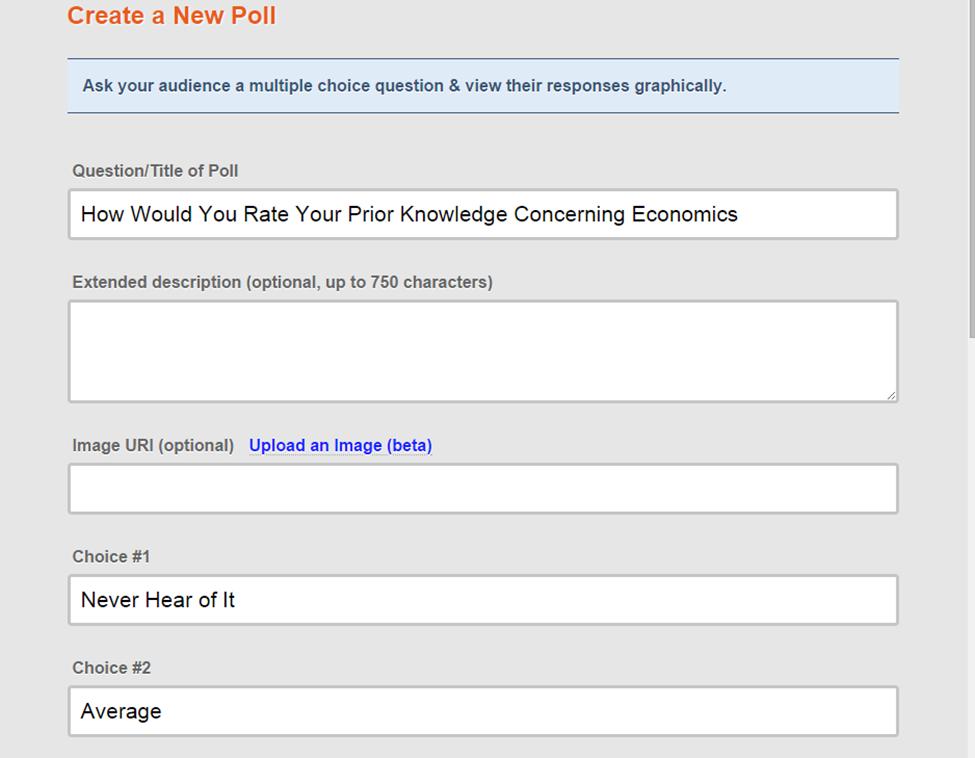 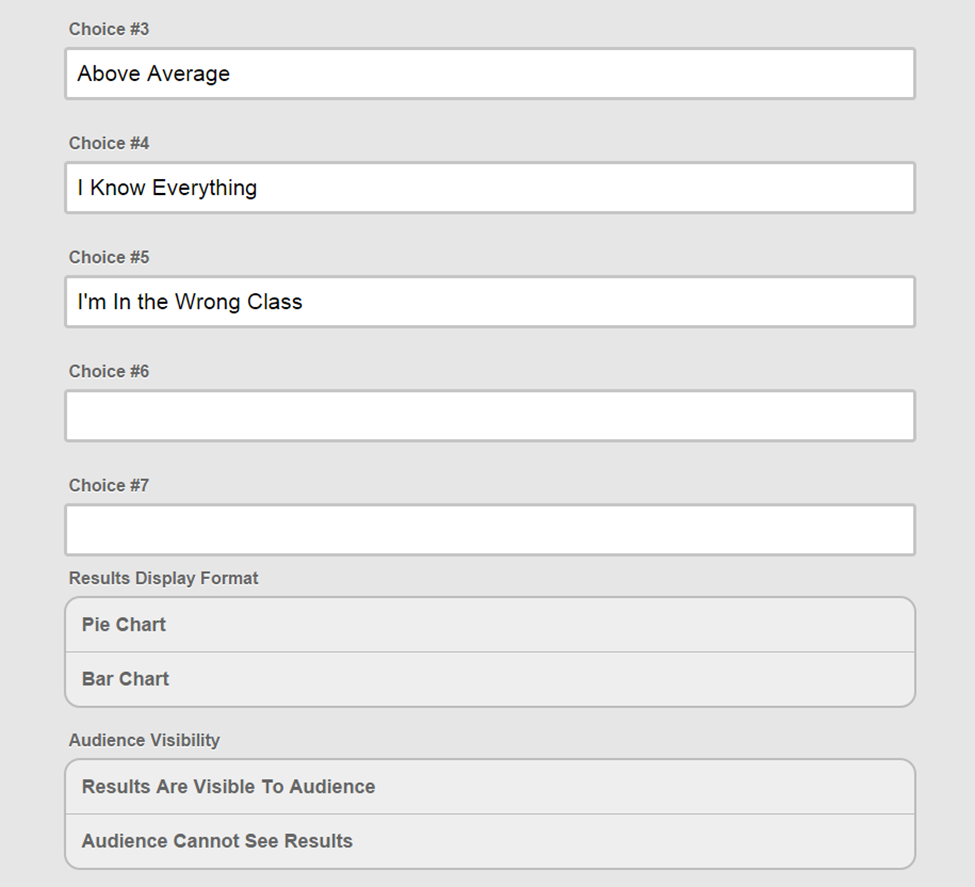 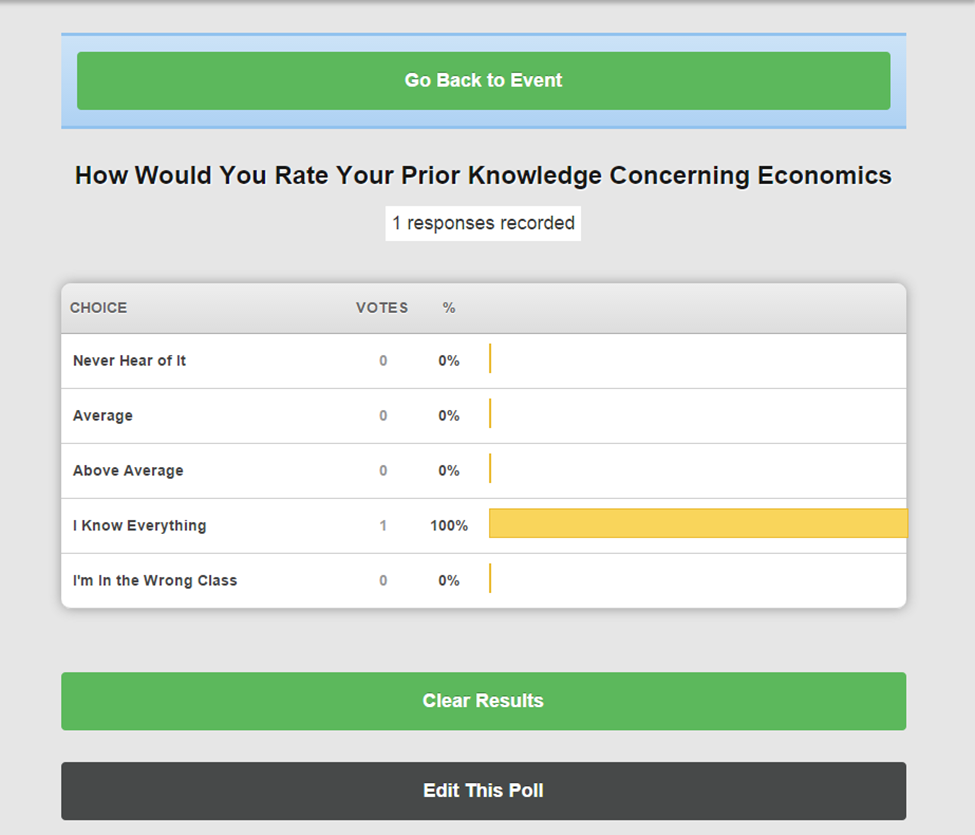 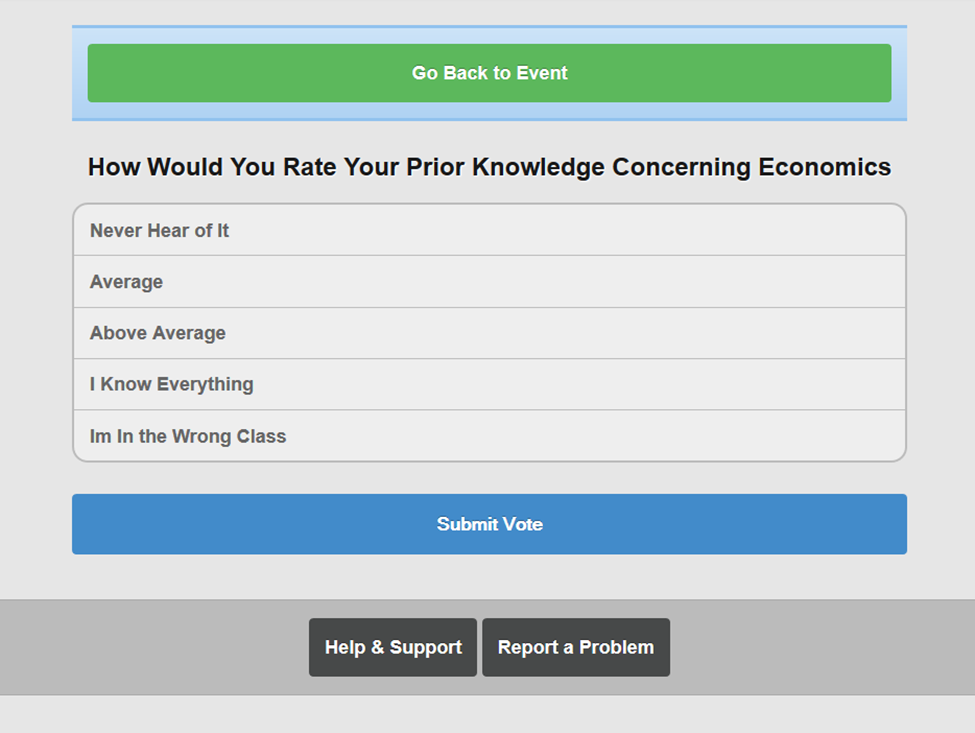